Top 10 Trends in Employment Law
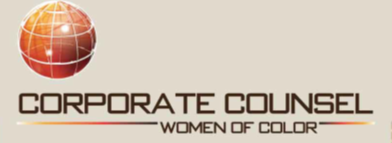 2017
Panel Members
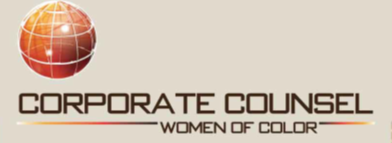 Carol Lumpkin
Partner
K&L Gates

Derek P. Scott
Sr. Associate General Counsel
Employment Division
Wal-Mart Stores, Inc.
Dionne Blake
Sr. Director & Asst. General Counsel 
Employee & Labor Relations 
Target

Amira Day Dallaflor
Associate General Counsel
Labor & Employment 
Facebook, Inc.

Ethel J. Johnson
Partner
Morgan, Lewis & Bockius LLP
Agenda
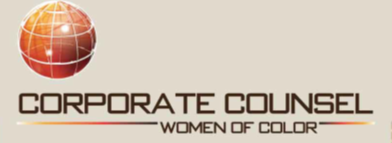 OVERVIEW:  
Skill Worker Visa
Sexual Harassment 
DACA  and Dreamers 
ICE Raids – Increased Immigration Related Requests
Criminal Background Checks
Pay Equity claims and legislation
Predictive Scheduling
Paid Sick Leave Legislation
Worker Misclassification (Gig Economy)
Federal, State, and Local Government
Skilled Work Visa
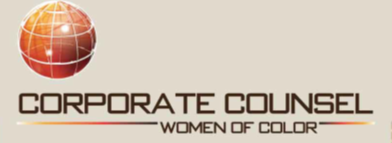 H-1B “Specialty Occupation” visas are issued for professional-level positions (those that require a Bachelor’s or higher degree).


L-1 “Intracompany Transferee” visas are issued to foreign nationals
Skilled Work Visa
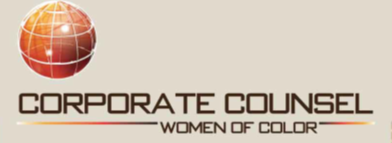 Proposed Legislation:
Early focus has been on the Executive Orders (addressing the travel ban) and on border security. 

Examples include:
H.R. 670; 
H.R. 5801; and 
S. 2266
Skilled Work Visa
Skilled Work Visa
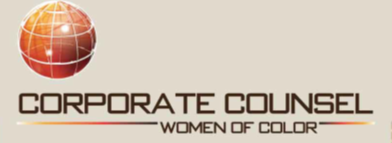 Recent  Enforcement Actions 
Department of Homeland Security declared was taking steps to “further deter and detect H-1B visa fraud and abuse.”

Executive Order
“Buy American, Hire American” 
Does not change the immediate day-to-day working of the H-1B system
Opens a formal review of the program

What next?
Continue to watch restrictions and changes the administration has introduced to the high-skilled foreign worker visa
Skilled Work Visa
Skilled Work Visa
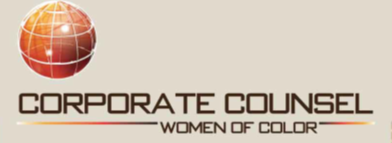 What should we expect next?

No major changes anticipated in the near future 

DC insiders expect any change in the fundamental requirements to the H-1B and L-1 visa programs
Skilled Work Visa
Sexual Harassment
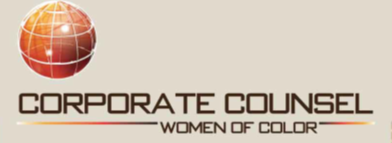 What is it?
Unwelcomed sexual advances, requests for sexual favors and other verbal or physical conduct of a sexual nature when:
Submission to such conduct is made either explicitly or implicitly a term or condition of employment;
Submission to, or rejection of, such conduct by an individual is used as the basis for employment decisions affecting such individual; or,
Such conduct has the purpose or effect of unreasonably interfering with an individual’s work performance or creating an intimidating, hostile or offensive working environment.
Skilled Work Visa
Sexual Harassment
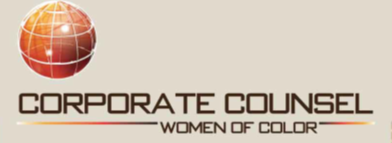 Quid Pro Quo Sexual Harassment:
Definition:
“This for that”
Participants:
Harasser Is in Position of Power, Authority or Supervision
Victim Is Subordinate
Actions Must Involve Preferential Treatment In Response to Sexual Advance
Example:
Given Promotion for Tolerating Sexual Advances
Removed from Profitable Customer Account for Saying “No”
Hostile Working Environment:
Involves conduct, of a sexual nature, that is so severe or pervasive that it affects the terms and conditions of employment and creates an abusive work environment
Conduct must be either frequent or extreme
One Sexually Charged Assault (Severe) 
Coworker constantly referring to female employee’s body and making vulgar remarks (Pervasive)
Judge by “Totality of Circumstances”
Work environment must be offensive to the victim
Work environment must be offensive to a jury
Intent of the offender is not relevant
“I was just joking” does not matter
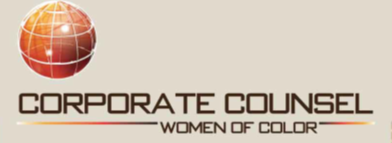 Sexual Harassment
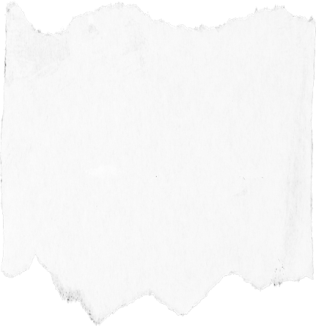 Sexual 
Harassment
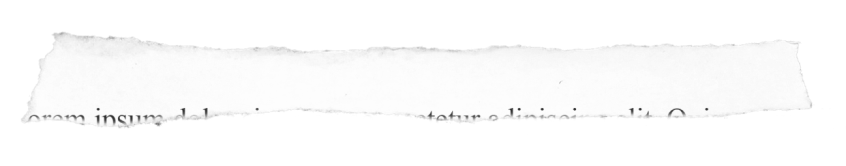 Pervasive
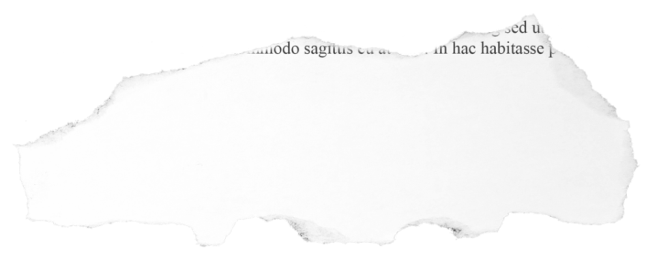 Investigation
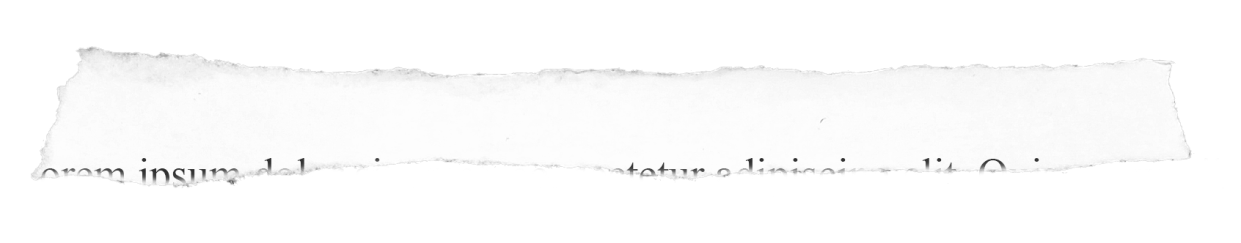 Uber: Launches Investigation Into Sexual Harassment Claims
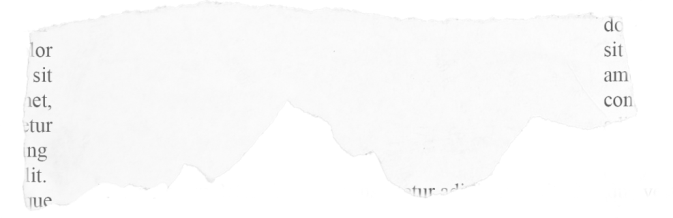 Health Services Chief Fired from Cabinet Position
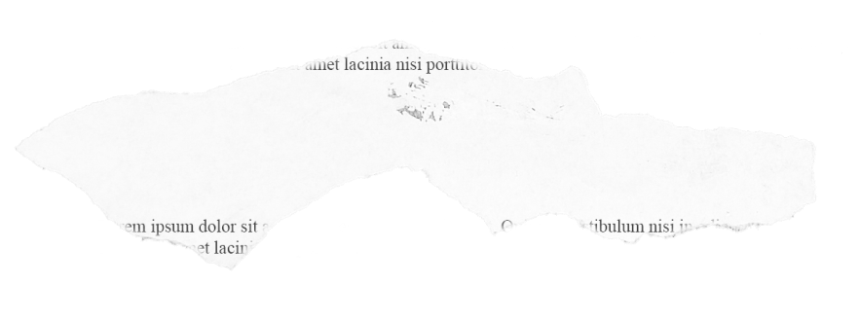 Ex-Chipotle worker wins $7.6 million 
in Sex Harassment Suit
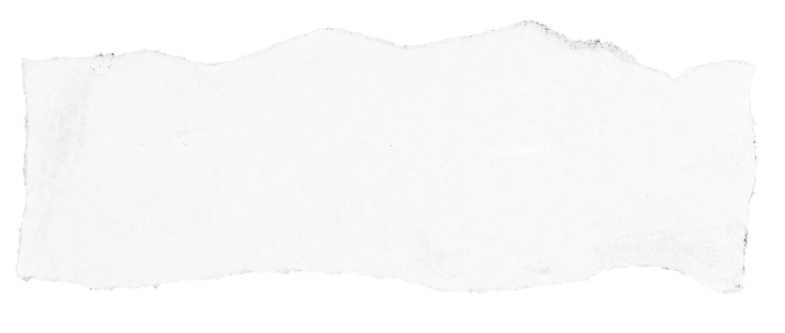 The Culture of Sexual Harassment at Fox News
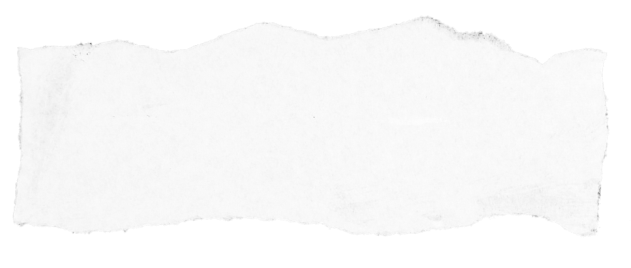 Hostile Environment
DACA – What’s Next for Dreamers
Skilled Work Visa
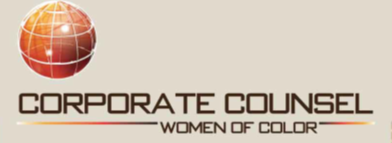 In 2014, President Barack Obama announced a series of administrative changes to immigration policy, collectively called the Immigration Accountability Executive Action. 


A part of this program was expansion of the Deferred Action for Childhood Arrival (DACA), and creation of the Deferred Action for Parents of Americans and Lawful Permanent Residents (DAPA)
Increased Immigration Related Visits/Requests
Skilled Work Visa
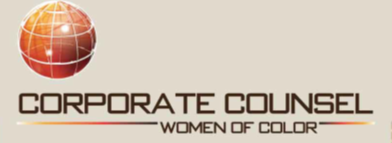 Agents working for different federal agencies have authority to investigate employers’ compliance with immigration laws. In some situations, agents representing these agencies may make unannounced visits.


Agents are sometimes seeking information, they may want to review or receive copies of documents, or are seeking access to interview or occasionally arrest workers who are suspected of being illegal immigrants.
Increased Immigration Related Visits/Requests
Skilled Work Visa
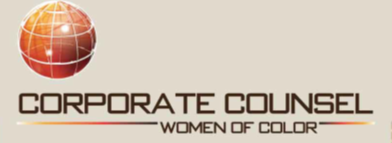 Recommendations documents, interviews or information:

IDENTIFY who is on Company Property  

CONFIRM the Purpose of the Visit  

INFORM the Agents

FORWARD Information to Company contact
Criminal Background Checks
Skilled Work Visa
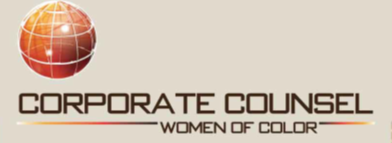 “Ban the Box” Legislation:

Baltimore
DC
Philadelphia
San Francisco
Los Angeles
Buffalo
New York City
Rochester
Austin, Texas
Pay Equity
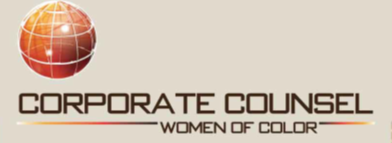 Women identified as earning  significantly less than men in the aggregate

Pay advocates have focused on wage transparency whether voluntary  or through legislation
GAP – voluntary  disclosure
White House Pay Equity Pledge – 200 companies signed on
Pay Equity
Skilled Work Visa
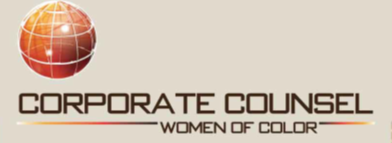 What is similar work?

What factors should be included? 

Federal
Equal Pay Act
Title VII of the Civil Rights Act,
Executive Order 11246

State Wage Equity Laws – broadening the EPA
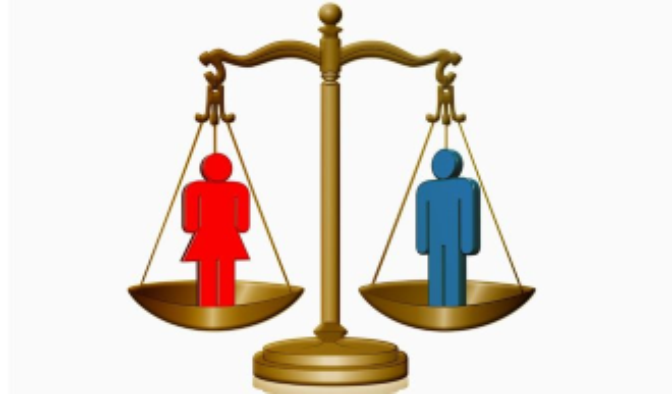 Pay Equity
Skilled Work Visa
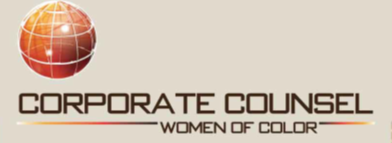 What can companies do?
Monitor
Train
Know how salaries are determined
Document
Modify policies on disclosing salary
Conduct pay audits

Keep an eye on related legislation – Salary History Bans; Pay Secrecy Bans
Predictive Scheduling
Skilled Work Visa
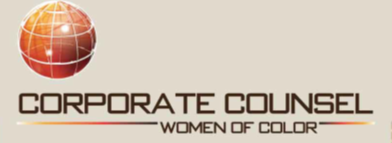 Generally employees can be scheduled as needed based on customer demand. 
May mean different hours depending on day, week, time of year and demand based scheduling.
Meant to address employers scheduling practices around notice to employees
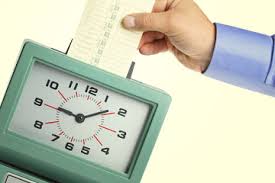 Predictive Scheduling
Skilled Work Visa
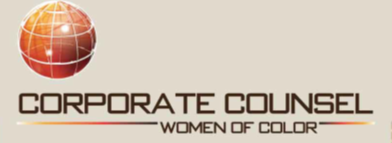 Areas that can be covered include:
Advanced notice of schedule being  posted
Penalties for employer initiated changes, cancelling and shortening work shifts
Limitations on just in time scheduling/on call scheduling  and penalties
Overtime pay and employee consent for daily or weekly overtime shifts;  more than 6 work days in a  row, mandatory  overtime
Offering hours before hiring new employees or temporary employees
Limitations on schedule changes
Part time parity on hourly wages, access to time off, promotions
Paid Sick Leave
Skilled Work Visa
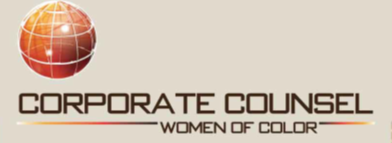 (Certain Federal Contractors, California, Connecticut, Massachusetts, Oregon, Vermont and 30 municipalities)

FMLA requires qualified employers provide up to 12 weeks of unpaid leave to eligible employees for certain qualifying events. 

However, other than for certain government contractors, federal law doesn't provide for paid leave.
Paid Sick Leave
Skilled Work Visa
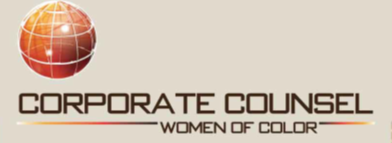 Structure
Which employers are covered
Which employees are covered
Rate of accrual 
How much can be accrued (Accrual caps)
Employer’s ability to limit use 
Carryover requirements
Worker Misclassification (Gig Economy)
Skilled Work Visa
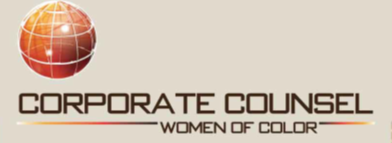 Gig economy – Independent Contractor vs. Employee

What’s at stake – taxes, benefits, unemployment, workers’ compensation, wage and hour liability

Legal Framework – Federal & State 

Joint employment
Federal, State, and Local Government
Skilled Work Visa
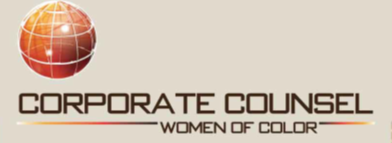 2016 Congressional Gridlock = State/Municipal Activity
Minimum Wage Increases
Predictable Scheduling
Pay Equity
Paid Sick/Parental Leave
Recreational/Medical Marijuana
Federal, State, and Local Government
Skilled Work Visa
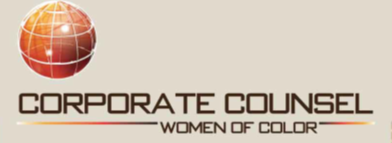 Employers across the nation will likely face a host of new or amended federal, state, and/or local labor and employment requirements in the coming years. 

Obama Executive Orders

Trump Executive Orders

Agency Enforcement Activity

Delayed Appointments:
EEOC
DOL
Top 10 Trends in Employment Law
Skilled Work Visa
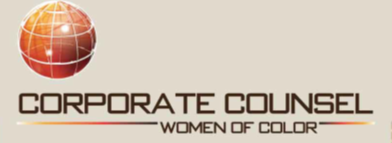 Questions?
Top 10 Trends in Employment Law
Skilled Work Visa
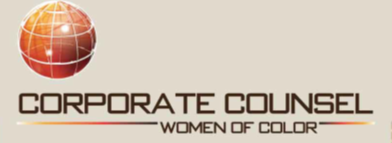 Thank You!!!